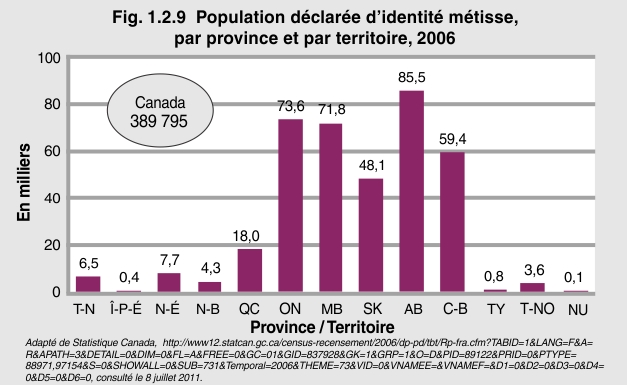 [Speaker Notes: En 2006, les provinces à l’ouest du Québec comptaient le plus grand nombre de Canadiens issus du peuple métis et des Premières nations. En Ontario, on dénombre 158 900 membres des Premières nations et 73 600 Métis. La Colombie-Britannique arrive au deuxième rang, avec 129 600 membres des Premières nations et 59 400 Métis. Elle est suivie par le Manitoba (100 600 membres des Premières nations et 71 800 Métis), l’Alberta (97 300 membres des Premières nations et 85 500 Métis), puis par le Québec (65 100 membres des Premières nations et 18 000 Métis).
 
Environ 15 200 membres des Premières nations et 7 700 Métis résident en Nouvelle-Écosse, ce qui est plus que dans n’importe quelle autre province de l’Atlantique.
 
Parmi les territoires, les Territoires du Nord-Ouest ont la plus importante population de Premières nations (12 600) et de Métis (3 600). Le Yukon arrive en deuxième position (6 300 membres des Premières nations et 800 Métis). Au Nunavut, moins de 1 000 personnes sont membres des Premières nations ou sont Métis.]